rekenen
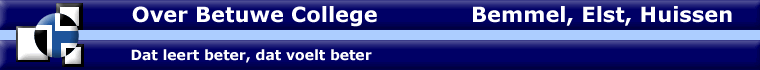 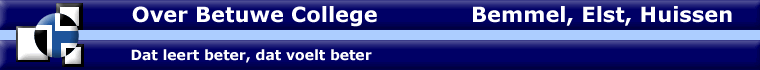 Na deze les kan je:
Afstanden omrekenen
Tijd omrekenen
Snelheid omrekenen
Werken met formules
© Ing W.T.N.G. Tomassen
Omrekenen
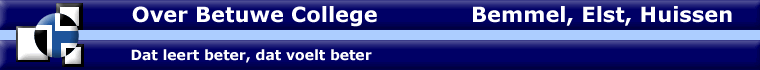 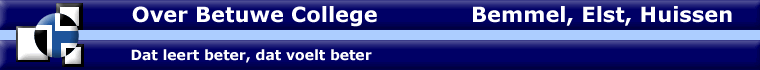 Afstand
factor
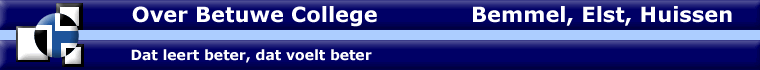 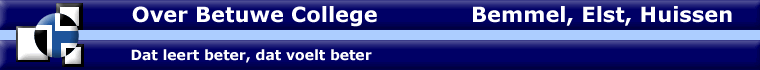 Omrekenen met een factor (metriek)
= 1000 m
= 0,001 m
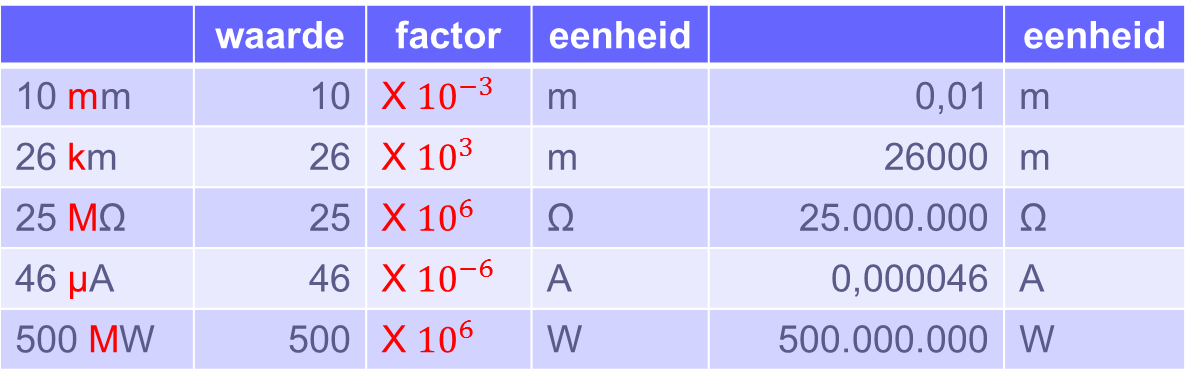 factor
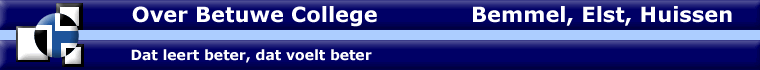 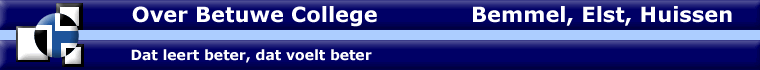 Kennis van factoren
Ken de factoren          (Binas tabel 3)
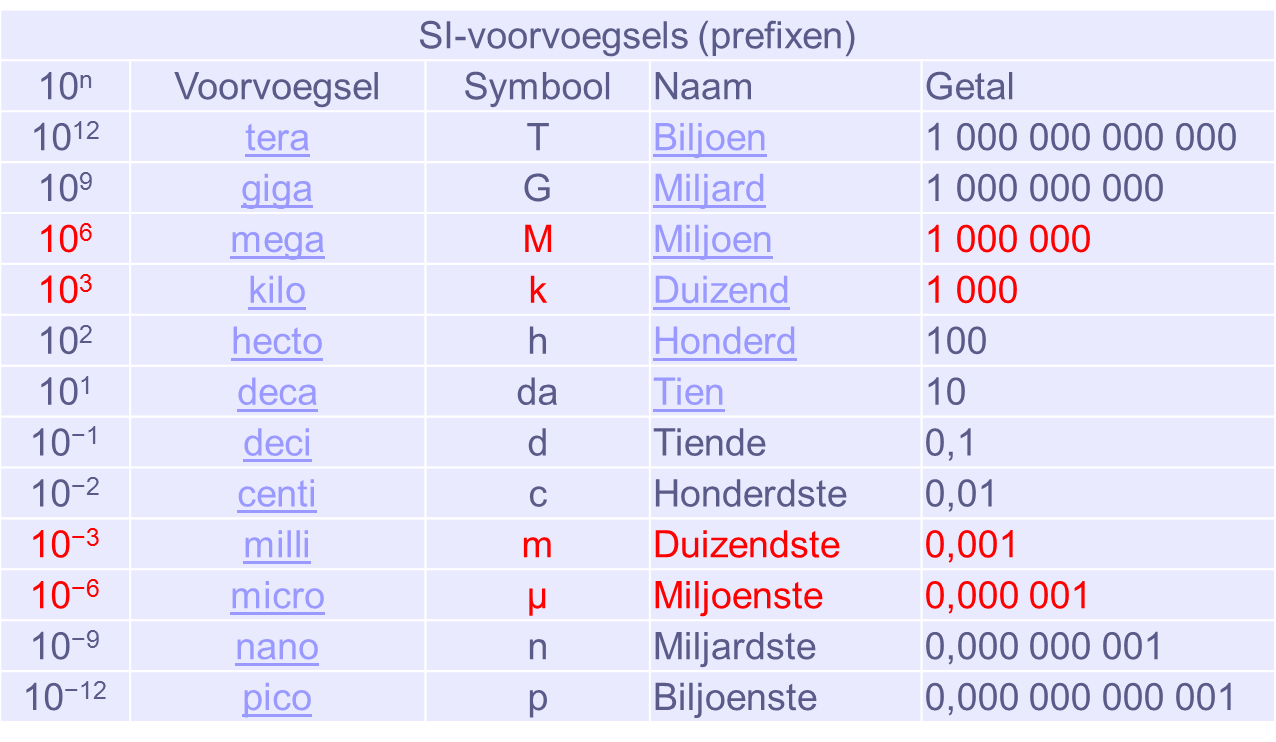 factor
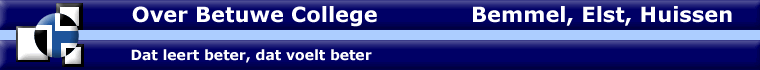 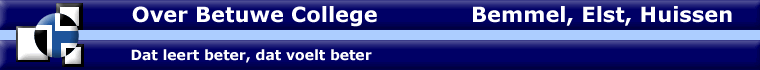 Kennis van factoren
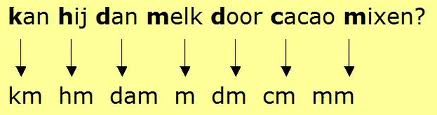 Omrekenen
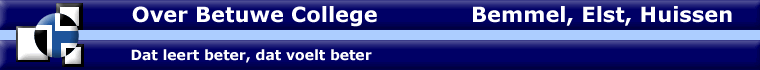 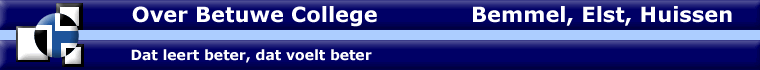 Tijd
Tijd
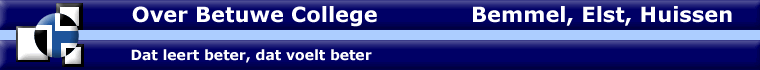 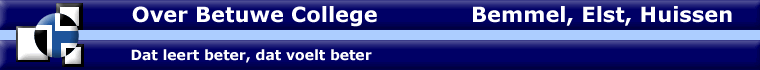 Van min naar uren
1 h = 60 min
Tijd
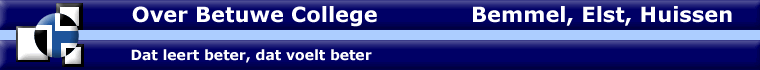 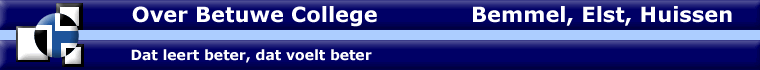 Het getal achter de komma is een gedeelte van één uur.

1,6 h
1,62 h
= 1 h + 0,6 h
= 1 h 0,62 x 60 min
= 1 + 0,6 x 60 min
= 1 h 37,2 min
= 1h 36min
= 1h  37 min  0,2 x 60
=1 h 37 min 12 sec
Tijd
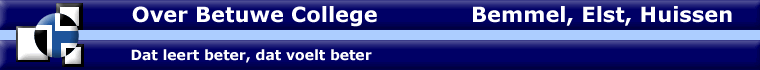 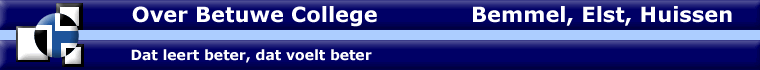 Van s naar min en uren
1 h = 60 min =
60 x 60 s
3600 s
Met breuken
Omrekenen
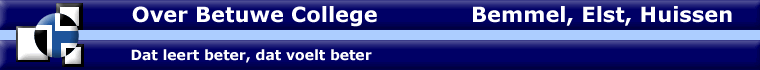 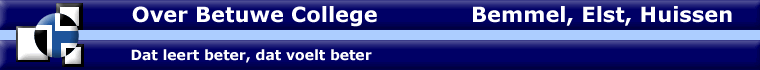 Snelheid
Snelheid
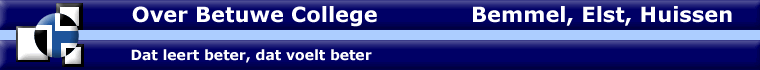 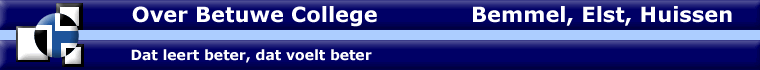 Kilometer per uur
Wat betekend 10 km/h?

Dat de afgelegde weg 10 km is in één uur.
Snelheid
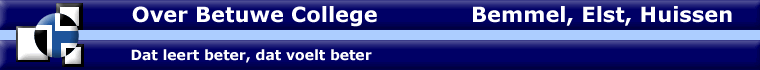 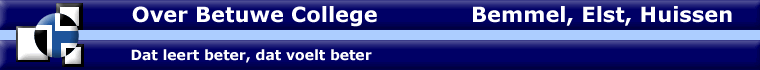 Van km/h naar m/s
Pietje rijdt 36 km/h.          Hoeveel m/s rijdt hij dan?
x 1000
: 3600
= 10 m/s
36000
36 km/h 	=                  m/h
: 3,6
Hoeveel m/h is dit?
Hoeveel m/s is dit?
Hoeveelste deel van één uur is één seconde
Snelheid
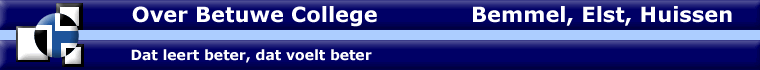 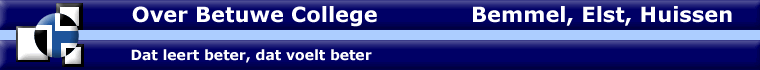 Van m/s naar km/h
Pietje rijdt 10 m/s.          Hoeveel km/h rijdt hij dan?
x 3600
:1000
= 36 km/h
36000
10 m/s 	=                  m/h
x 3,6
Hoeveel km/h is dit?
Hoeveel m/h is dit?
Snelheid
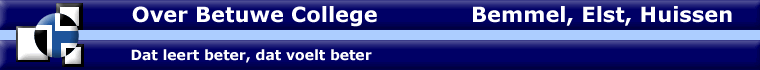 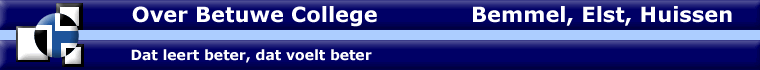 Concluderend
Van km/h naar m/s                   : 3,6
36 km/h
10 m/s 	 =
Van m/s naar km/h                  x 3,6
Omrekenen
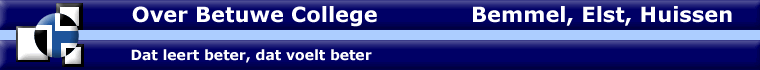 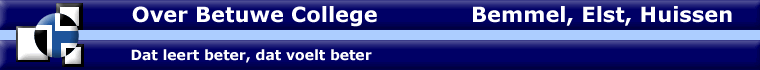 Alles op en rij